Vojtina ars poétikája
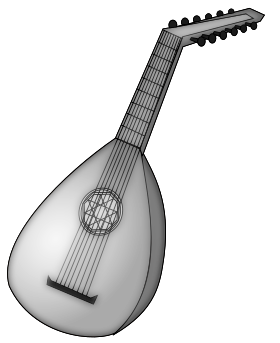 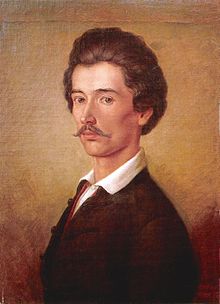 Volt a hazámnak egy-két énekem. 
Bágyadt, igaz, s „örömtől idegen”
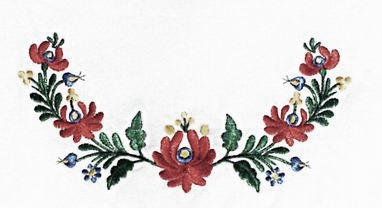 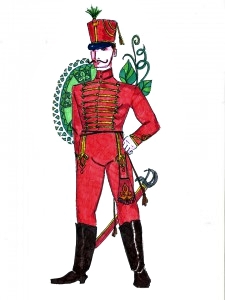 Ének se kell, csupán hangos kiáltás!
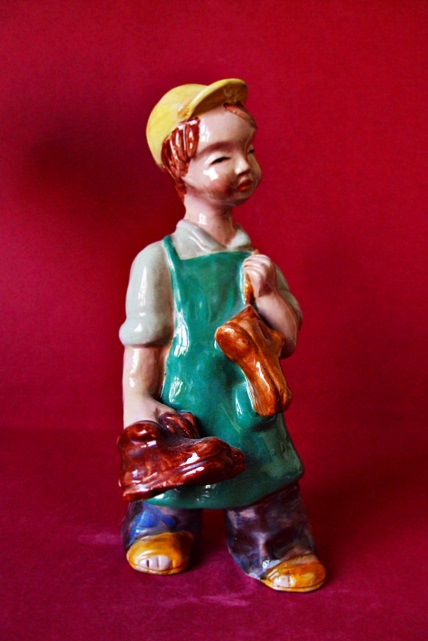 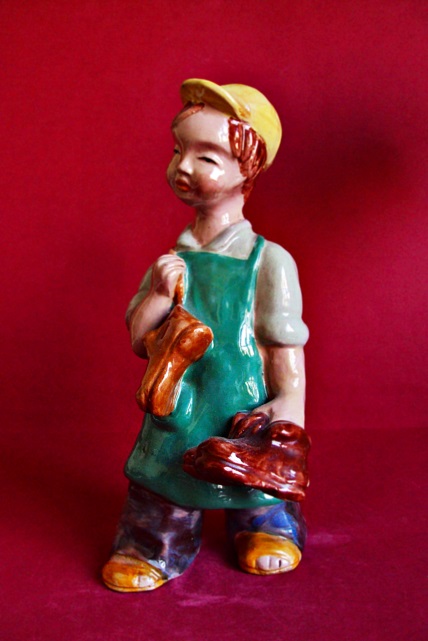 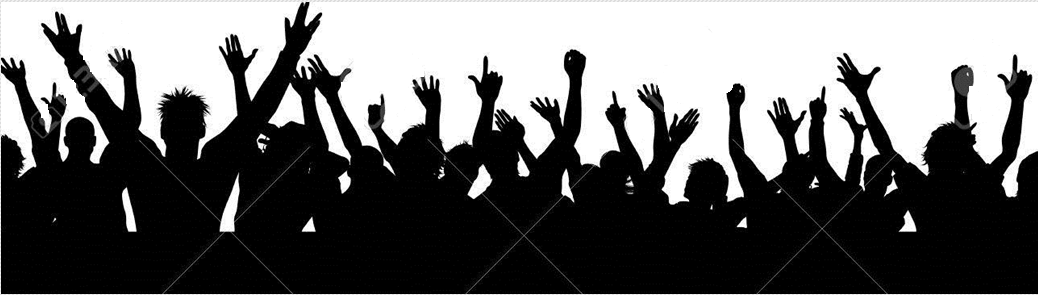 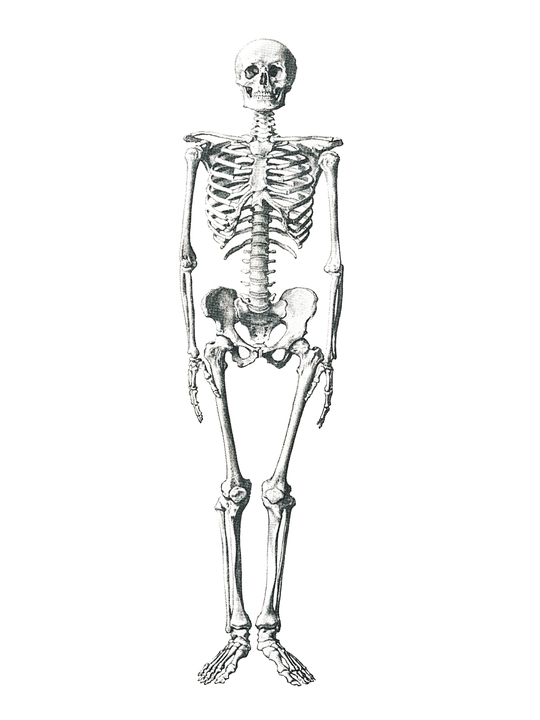 Költő hazudj, de rajt’ ne fogjanak
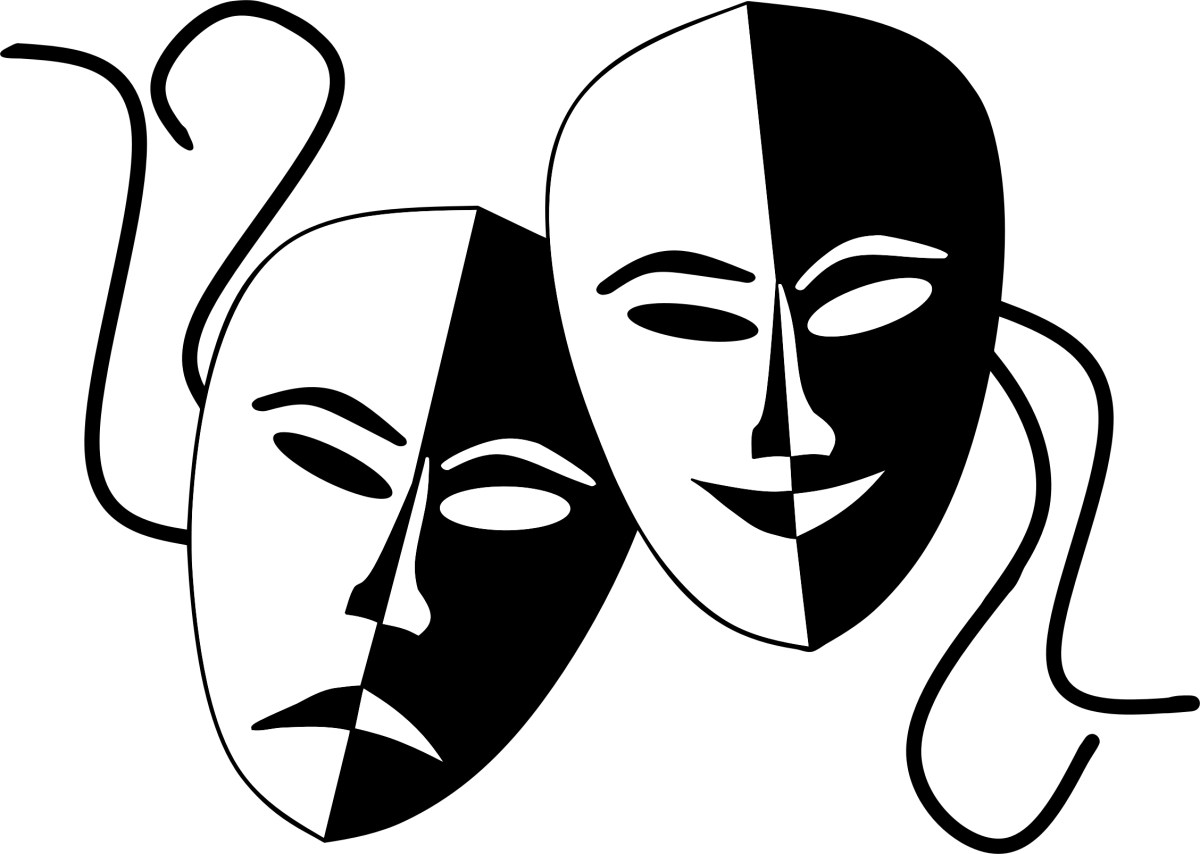 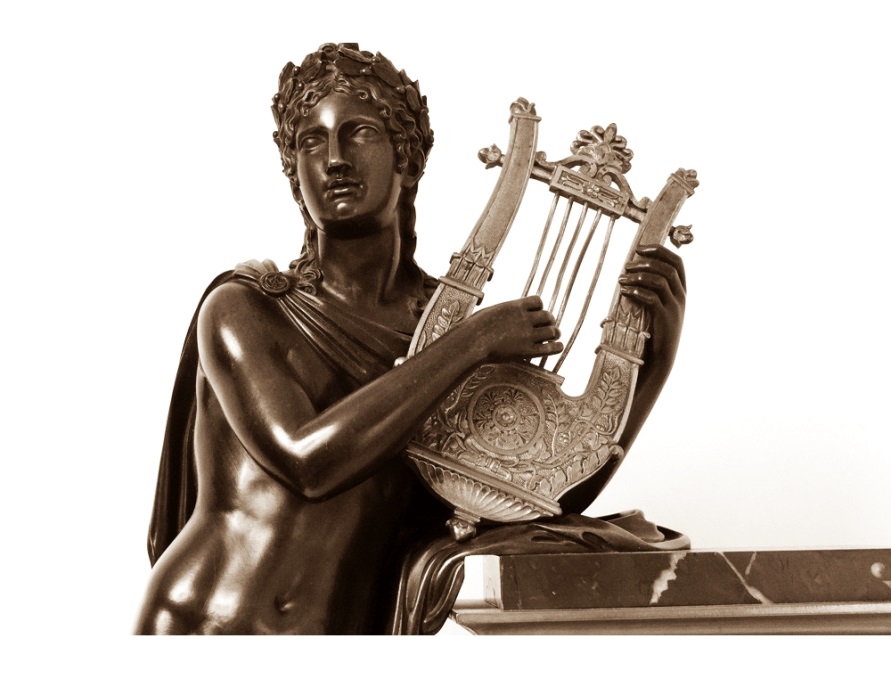 Ez önmagánál szebb, dicsőbb természet:  Egyszóval… a költészet
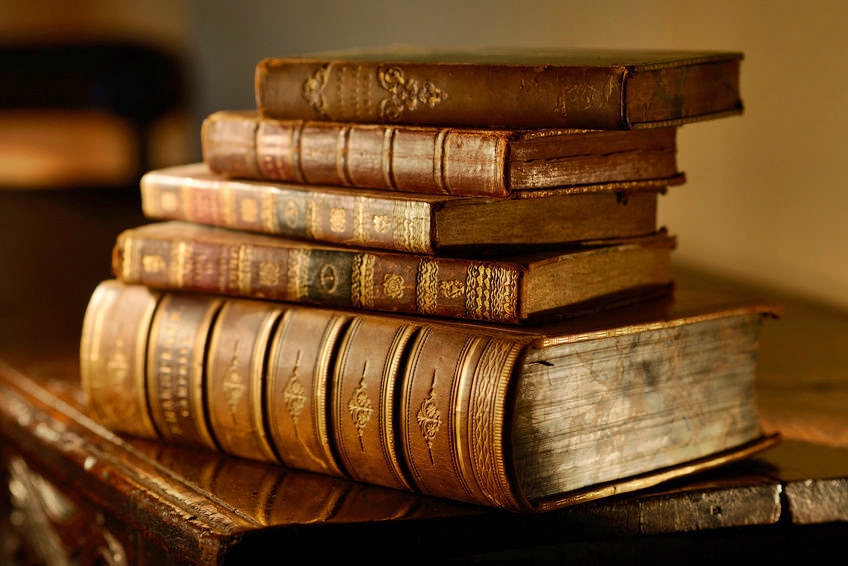